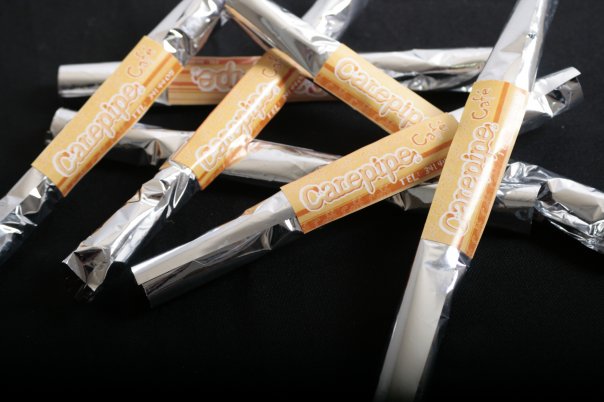 IMPLEMENTACIÓN  5´S
CAREPIPE
SEPARAR INNECESARIOS
Implementación de tarjetas moradas
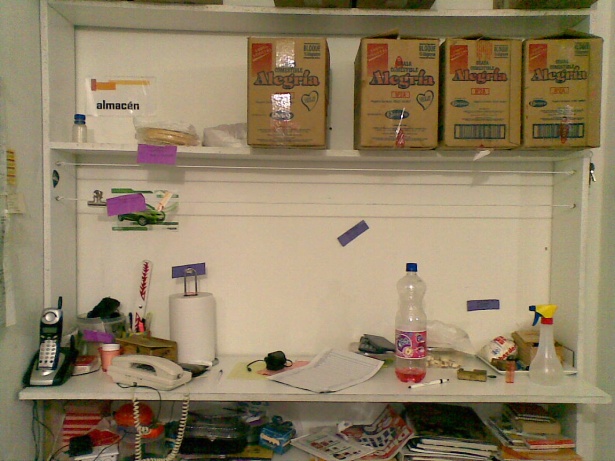 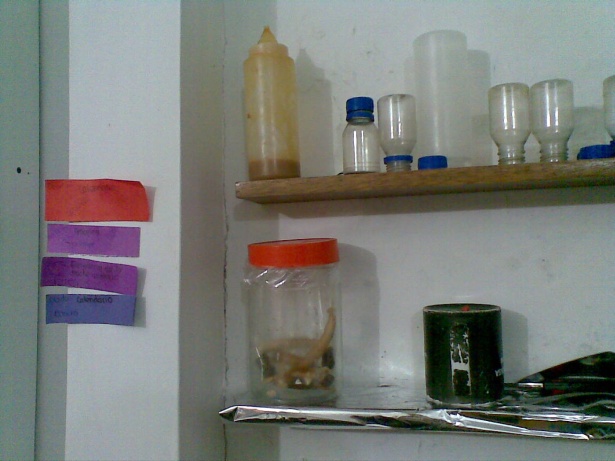 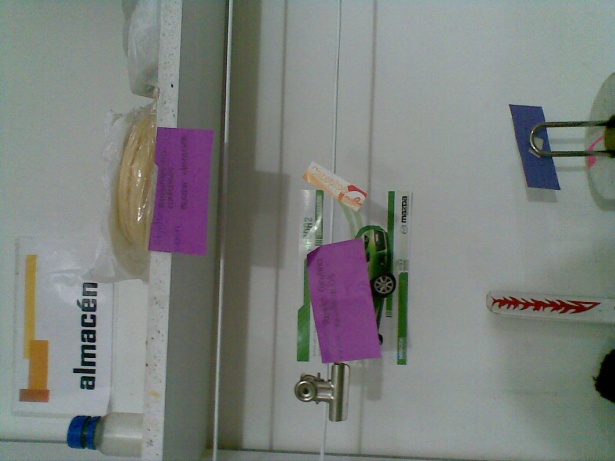 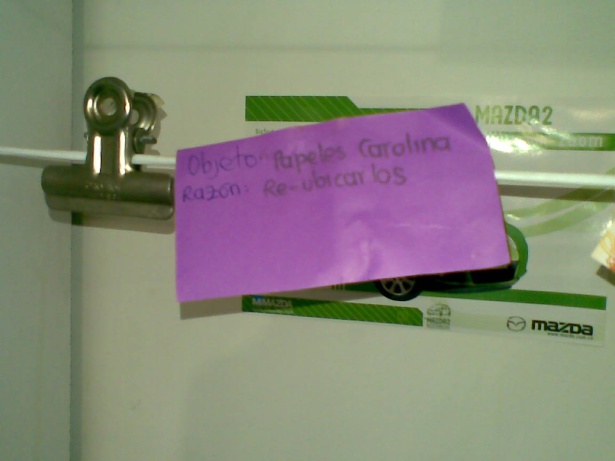 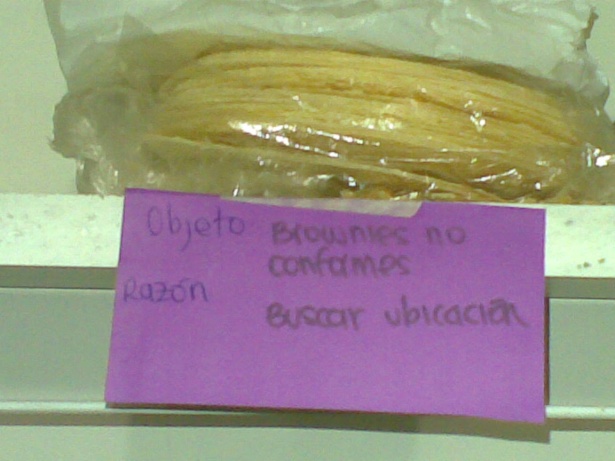 SEPARAR INNECESARIOS
Lista de registro de tarjetas moradas
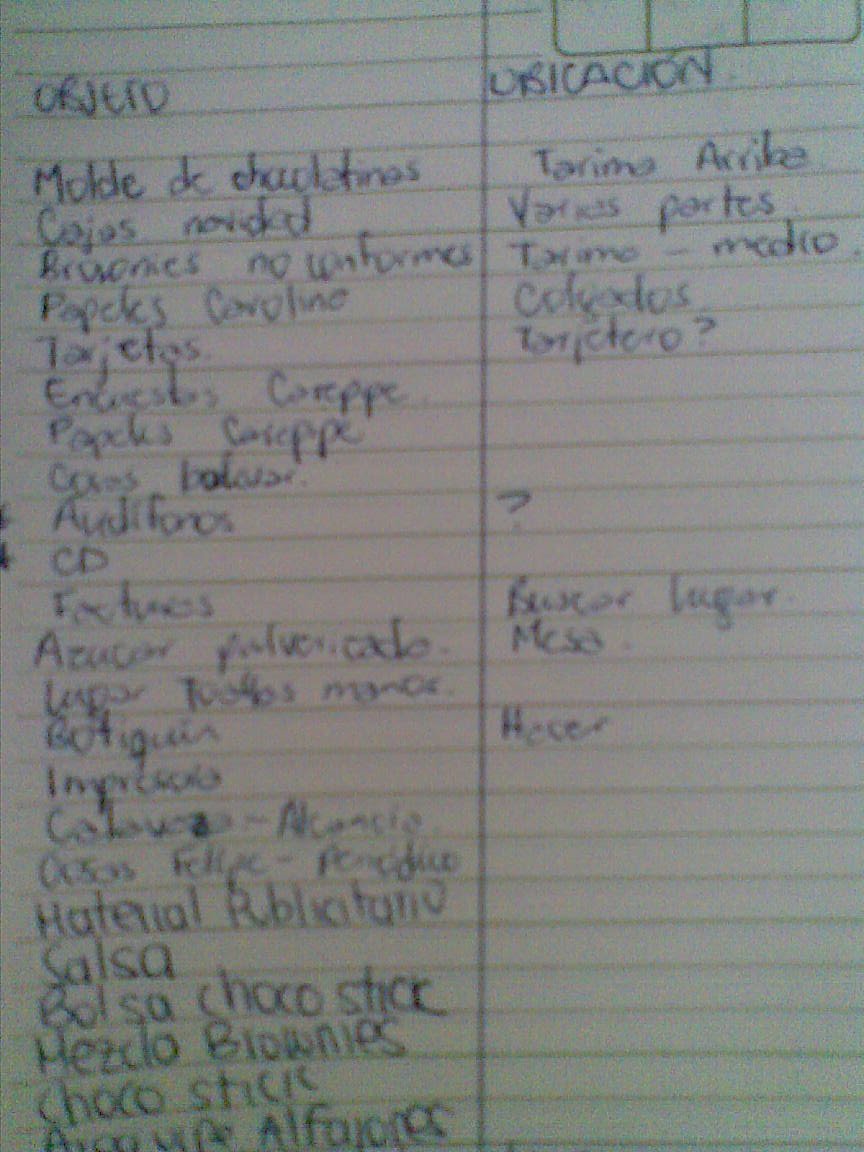 SITUAR NECESARIOS
Ubicar cada cosa en su lugar  y  un lugar para cada cosa
ESTANTERIA DE “ALMACENAMIENTO”
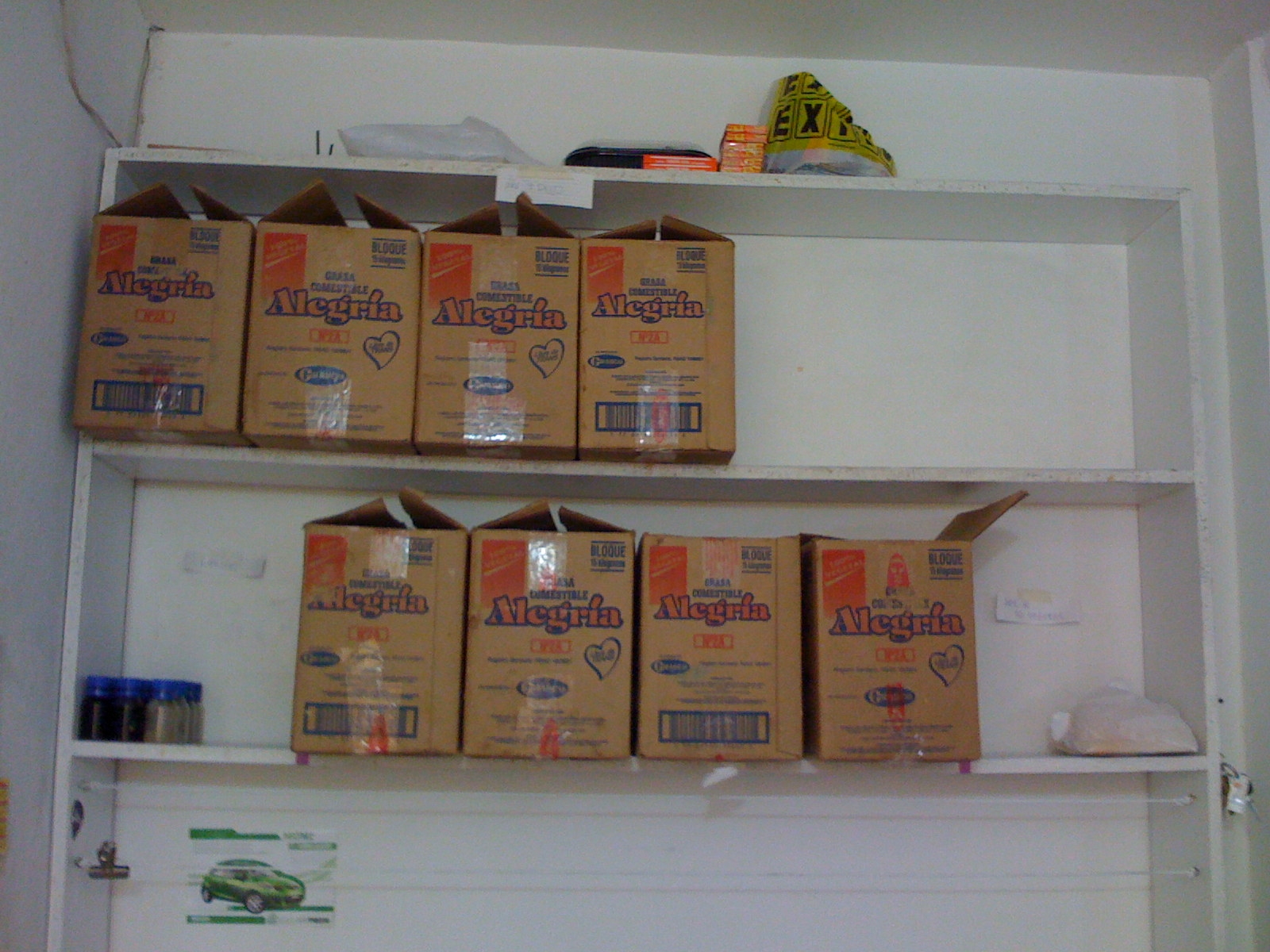 ZONA: Investigación y Desarrollo
I&D
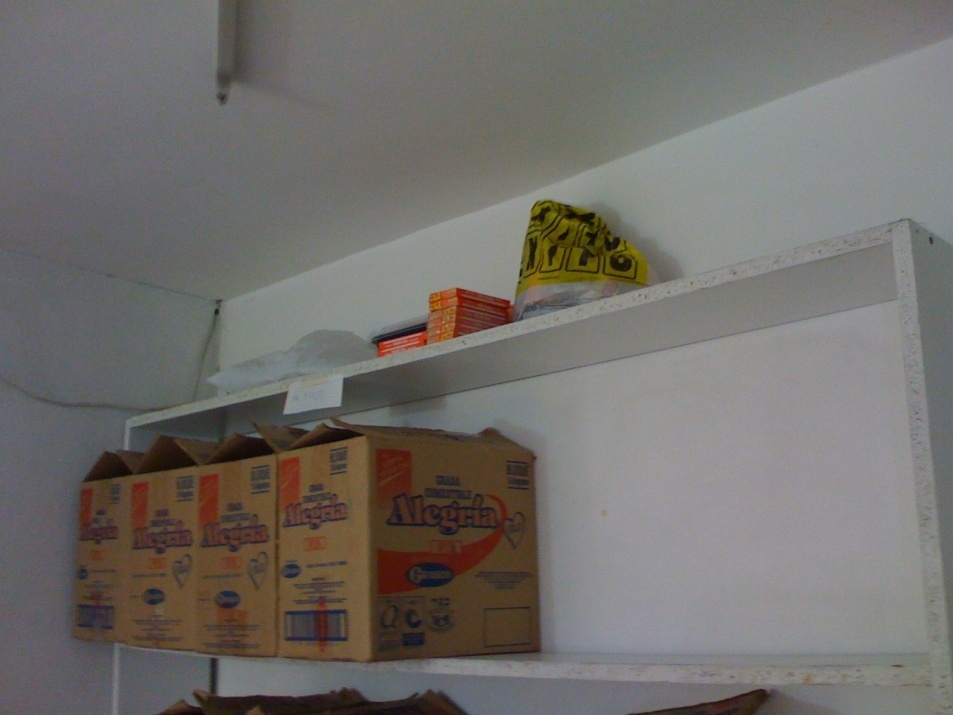 SITUAR NECESARIOS
Ubicar cada cosa en su lugar  y  un lugar para cada cosa
ZONA: Esencias
ZONA: No conformes
Esencias
Área 
de no conformes
SITUAR NECESARIOS
Ubicar cada cosa en su lugar  y  un lugar para cada cosa
ZONA: Cajas de barquillos
ZONA: Arequipe
SITUAR NECESARIOS
Ubicar cada cosa en su lugar  y  un lugar para cada cosa
ZONA: Papelería
ZONA: Mekatos
SITUAR NECESARIOS
Ubicar cada cosa en su lugar  y  un lugar para cada cosa
ZONA: Estantería inferior
ZONA: Botiquín
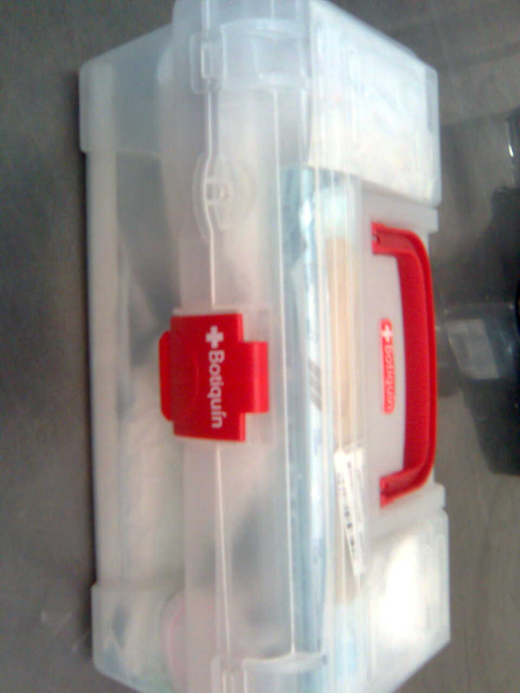 SITUAR NECESARIOS
Ubicar cada cosa en su lugar  y  un lugar para cada cosa
ZONA: Empaque
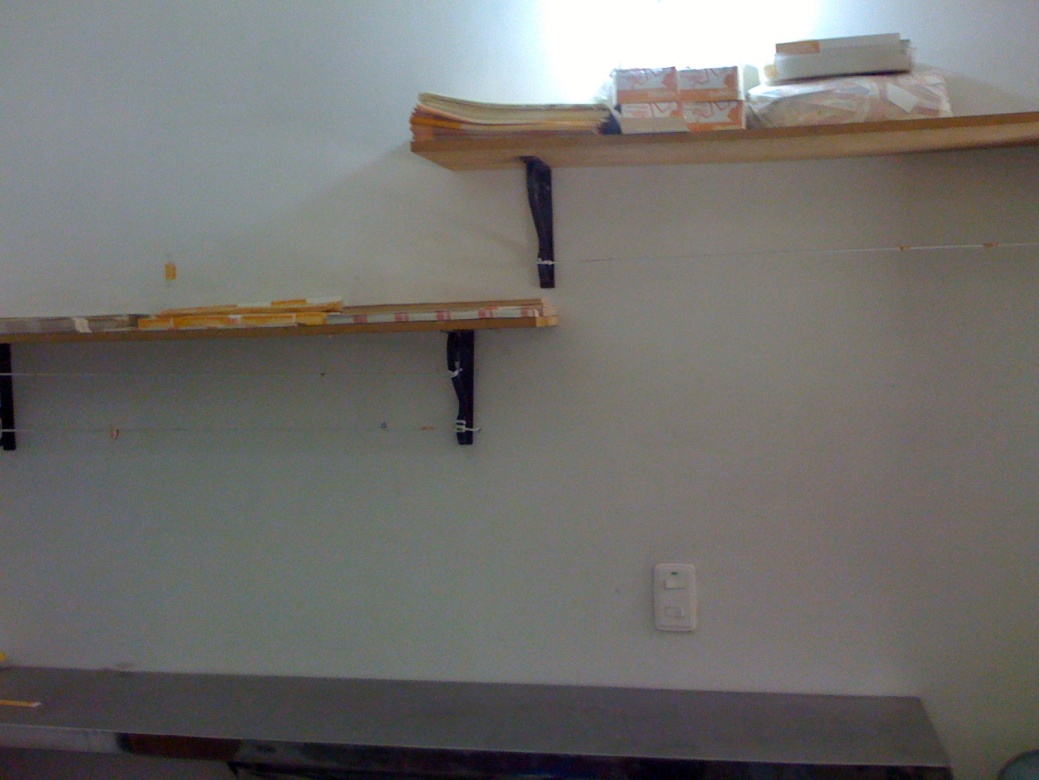 COMPARATIVO
DESPUÉS
ANTES
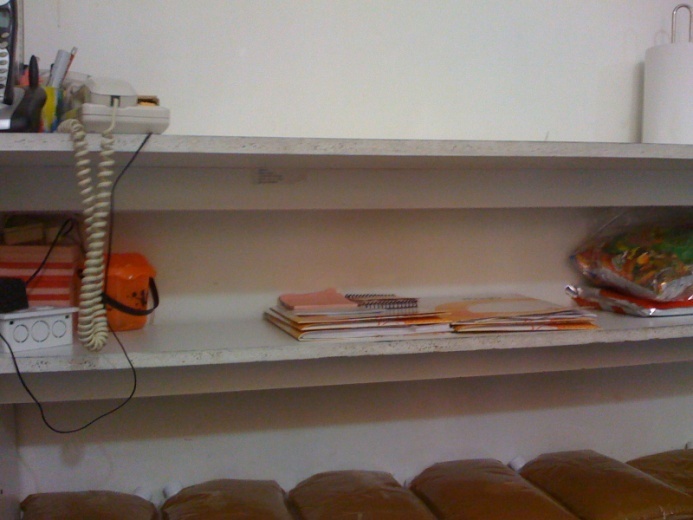 SUPRIMIR SUCIEDAD
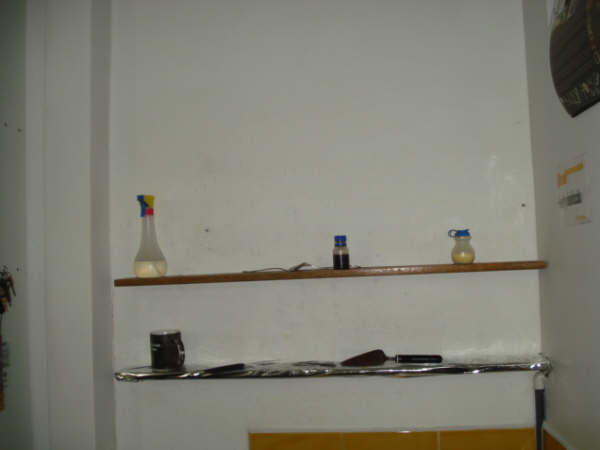 SEÑALAR ANOMALÍAS
Toallas de papel
Lámpara
SEGUIR MEJORANDO
Por parte de la empresa
CAFE
VAINILLA
Mesa de trabajo
Caras de la mesa
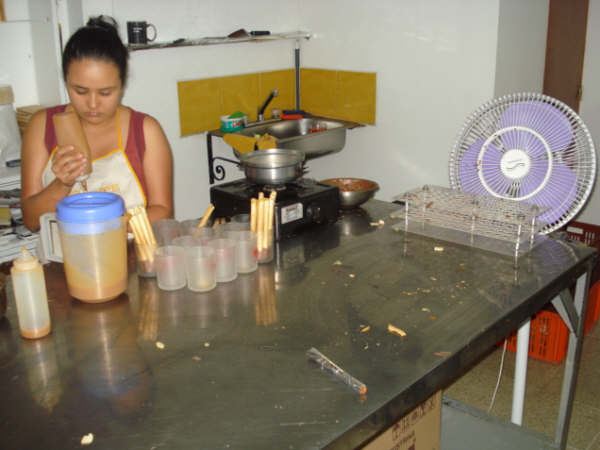 TRADICIONAL
BAILEYS